Croatian economy – 
Lessons learned from Estonia

Kristjan Lepik
1. Lessons learned from Estonia’s reforms
2. Ideas for Croatia
ESTONIA vs CROATIA, GDP GROWTH (1993-2015)
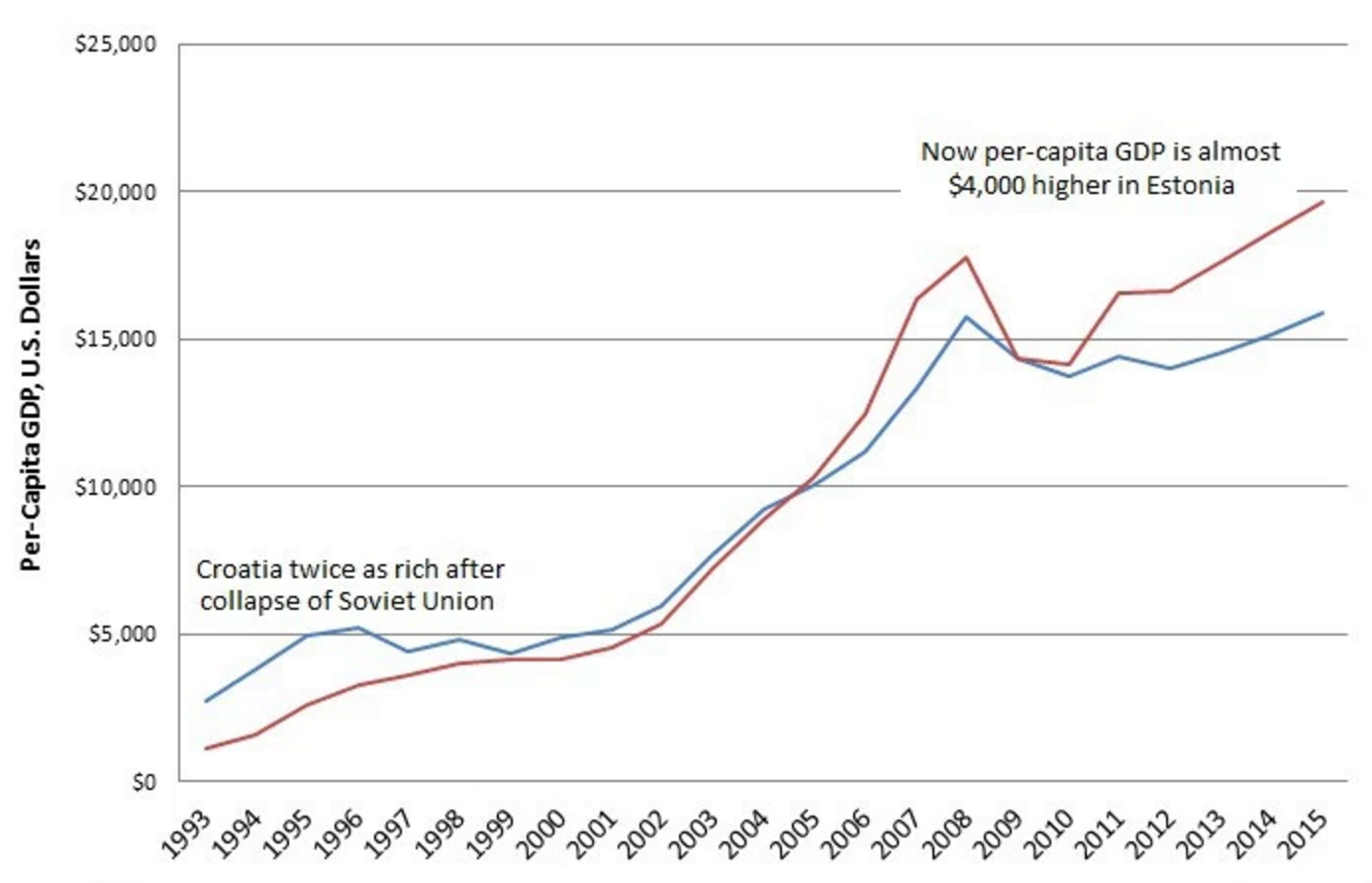 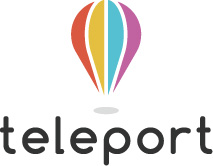 Keys to growth in Estonia
1. E-government (incl. e-residency)
2. Focus on technology

3. Open Estonia – how to be attractive to capital and talent
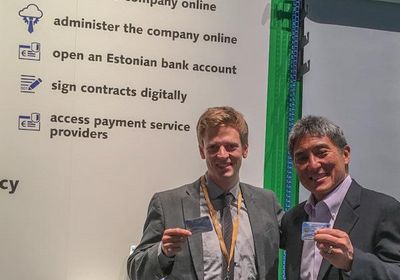 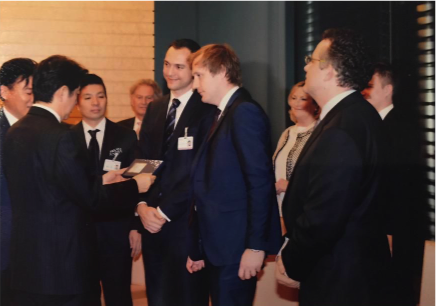 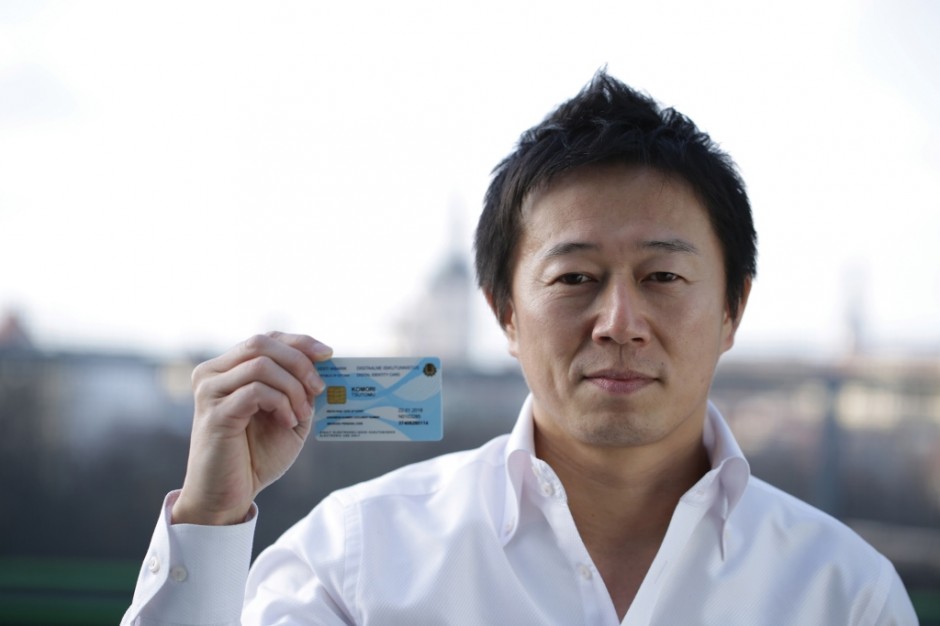 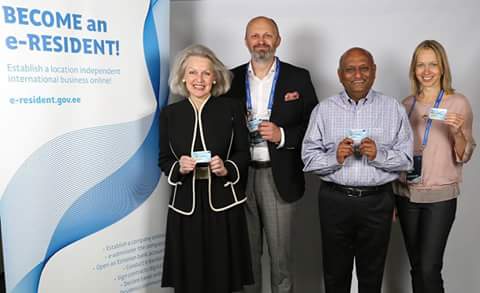 Parim infra
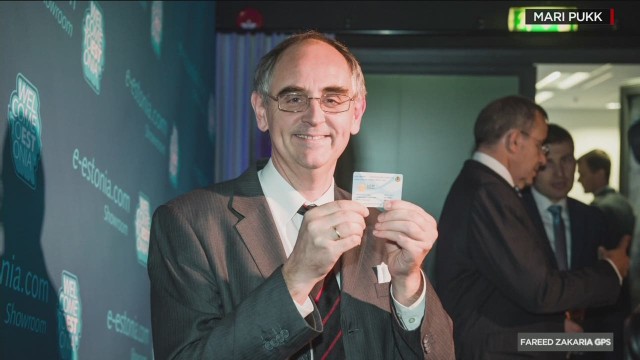 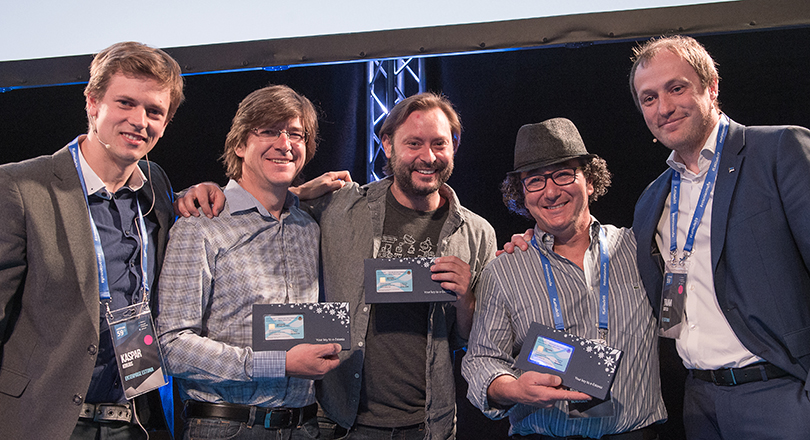 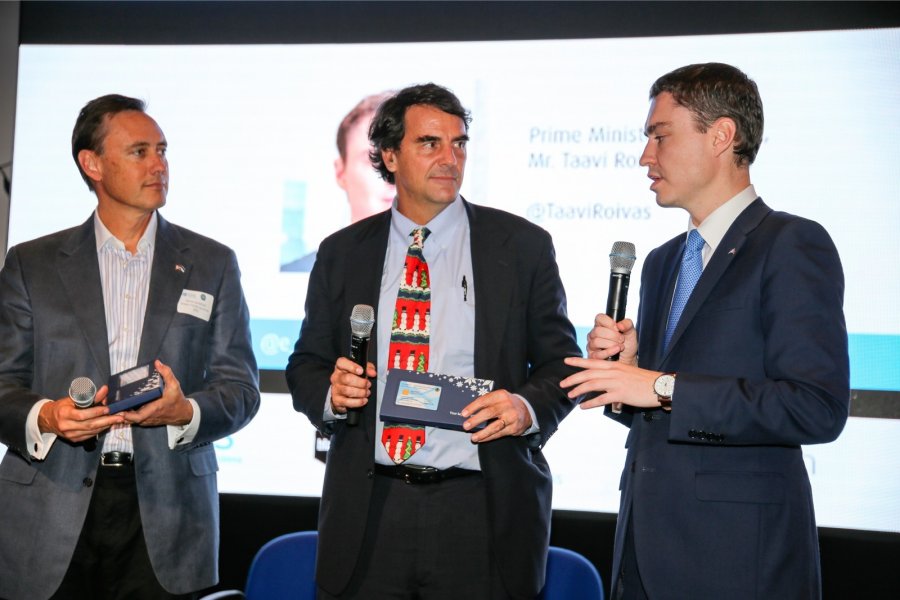 FOCUS ON TECHNOLOGY
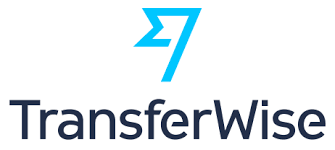 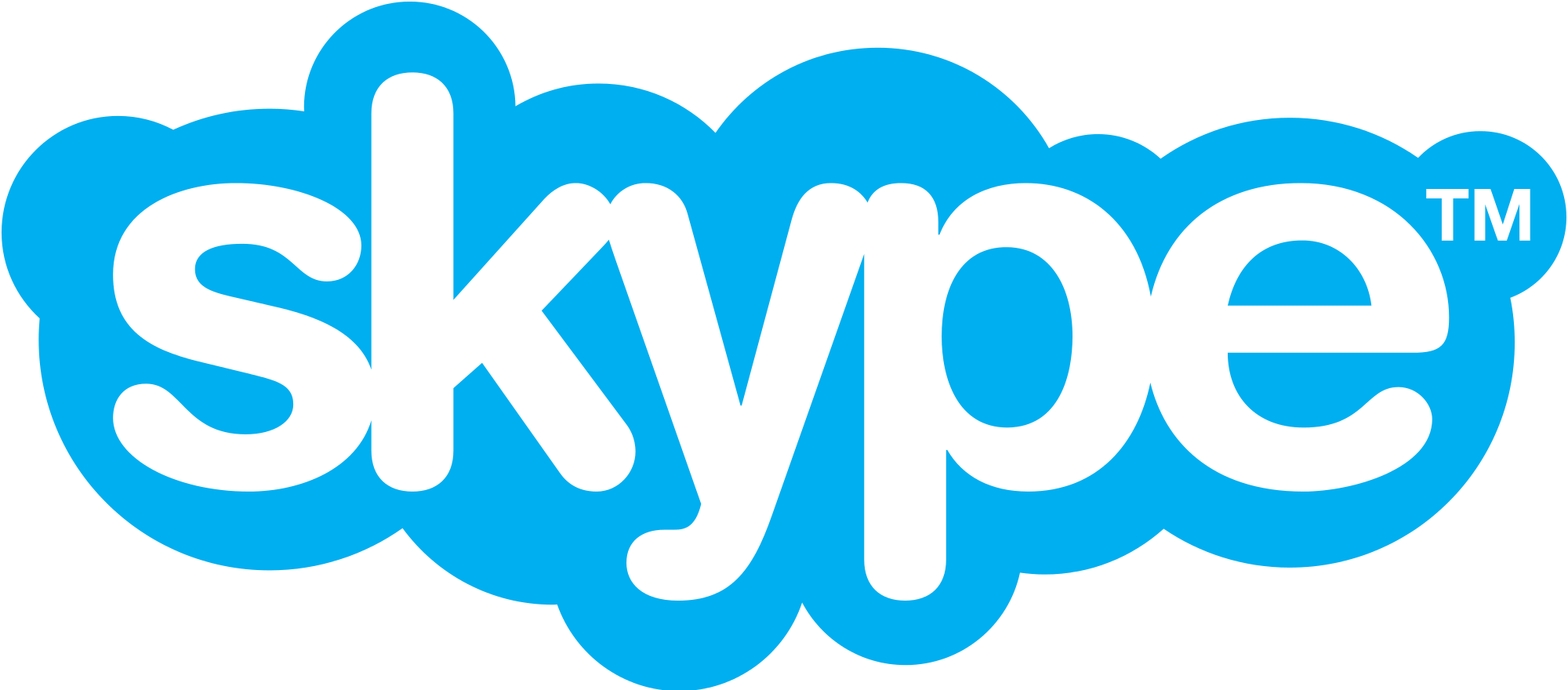 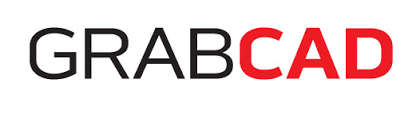 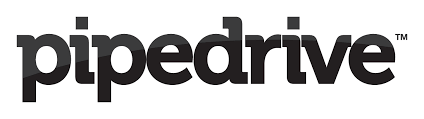 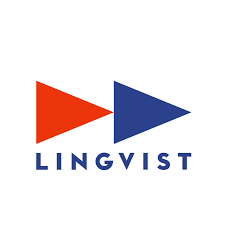 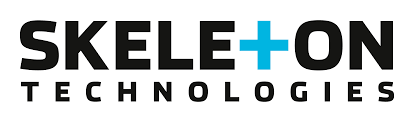 ZAGREB vs LONDON
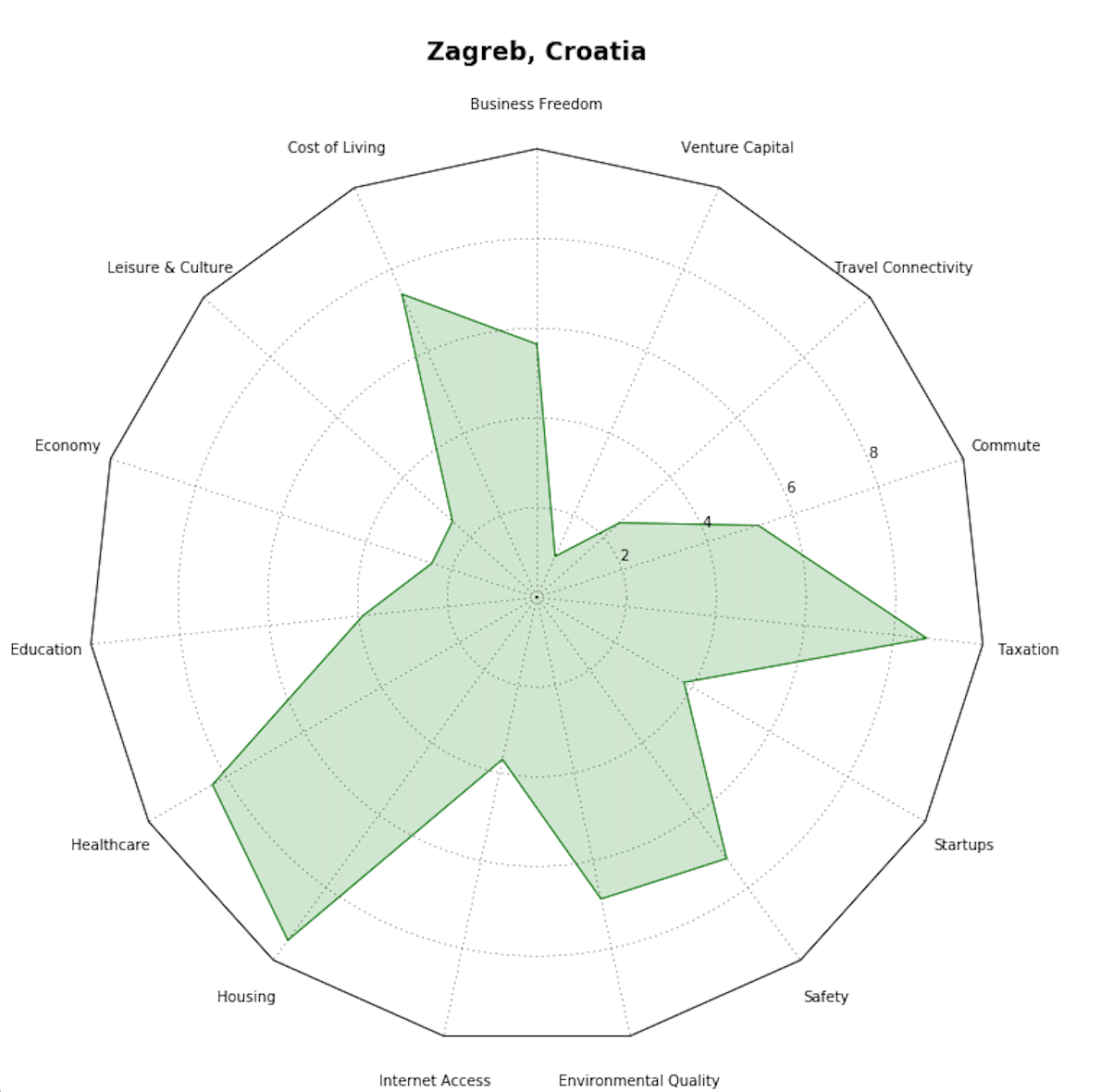 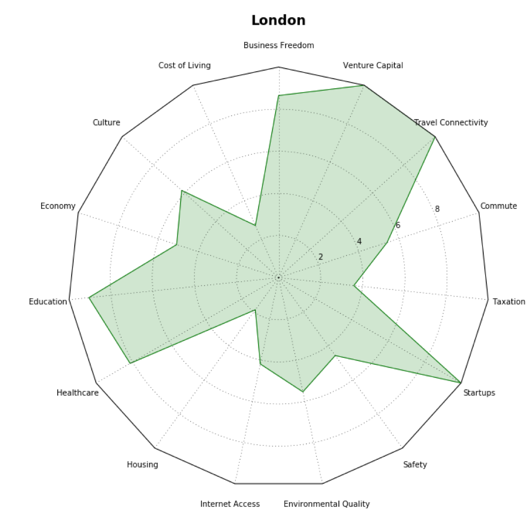 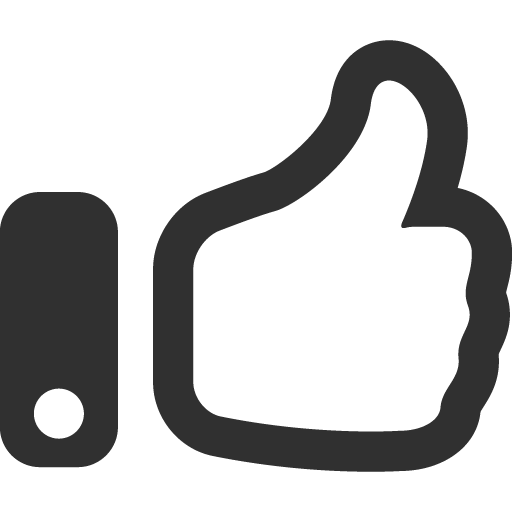 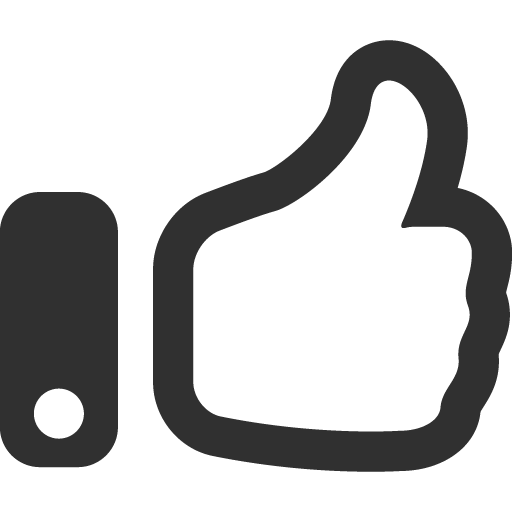 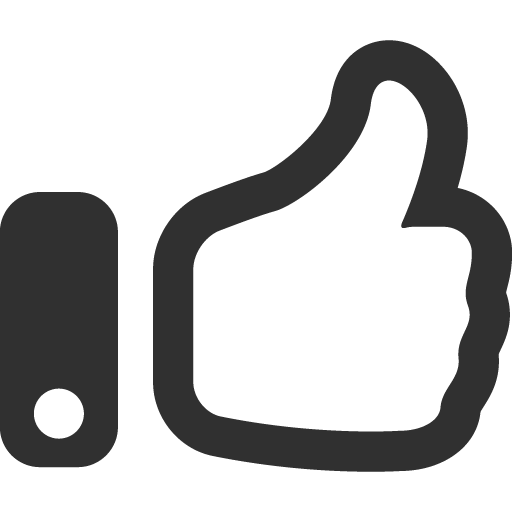 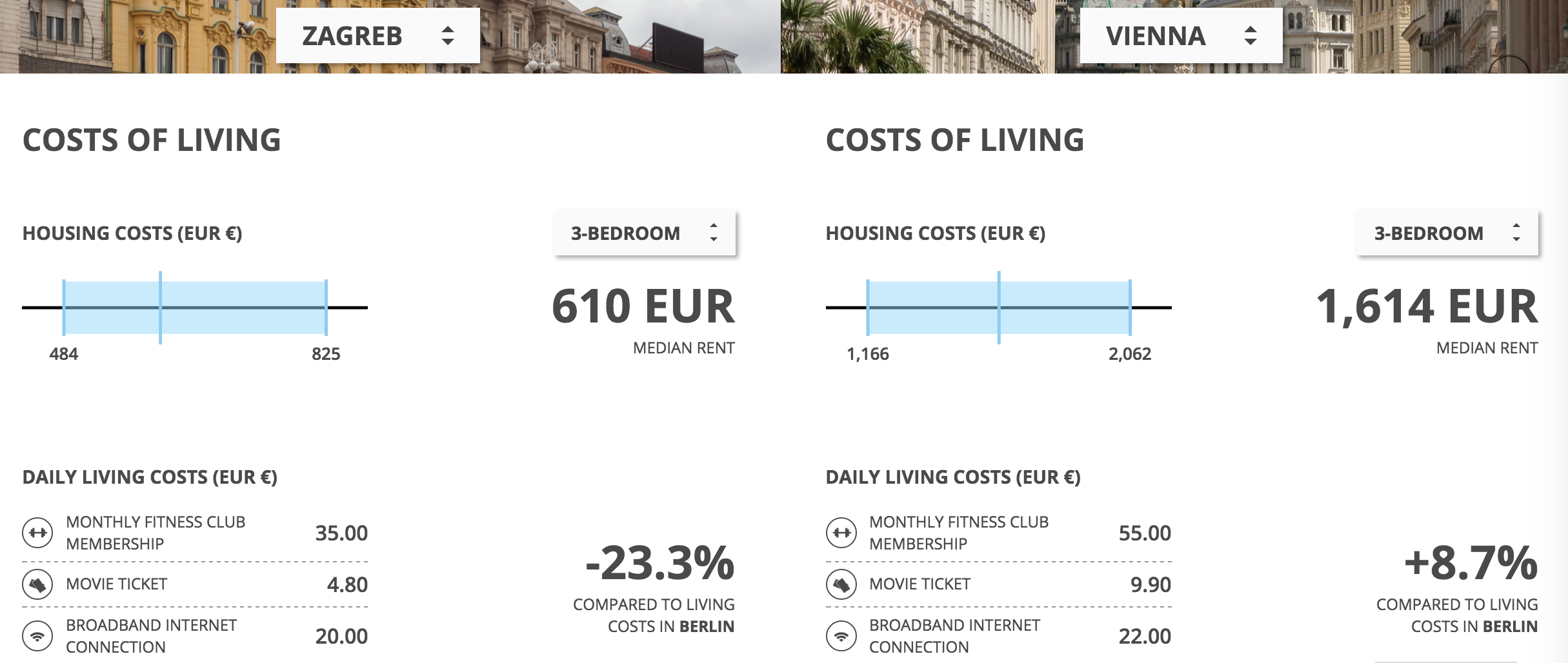 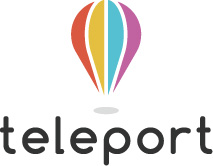 FREE PEOPLE MOVE    |    teleport.org
SALARY DISTRIBUTION – ZAGREB VS VIENNA, SOFTWARE ENGINEERS
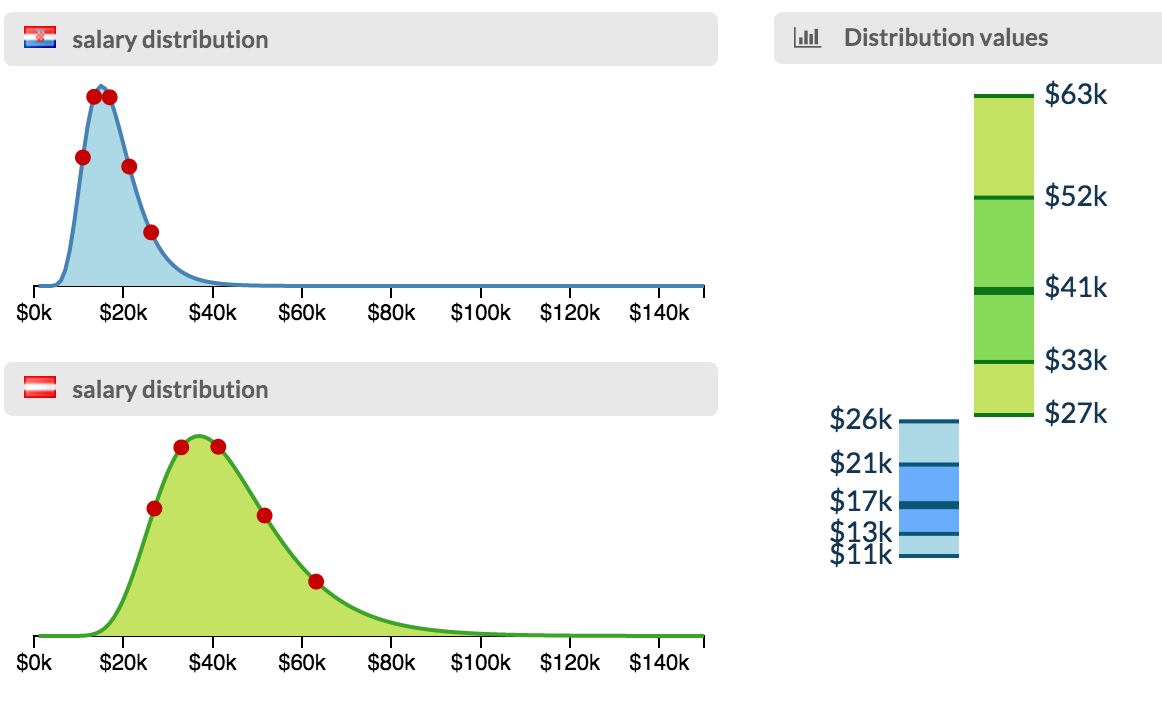 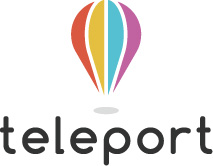 FREE PEOPLE MOVE    |    teleport.org
STARTUPWITH 10 PERSONSZAGREBvs LONDON
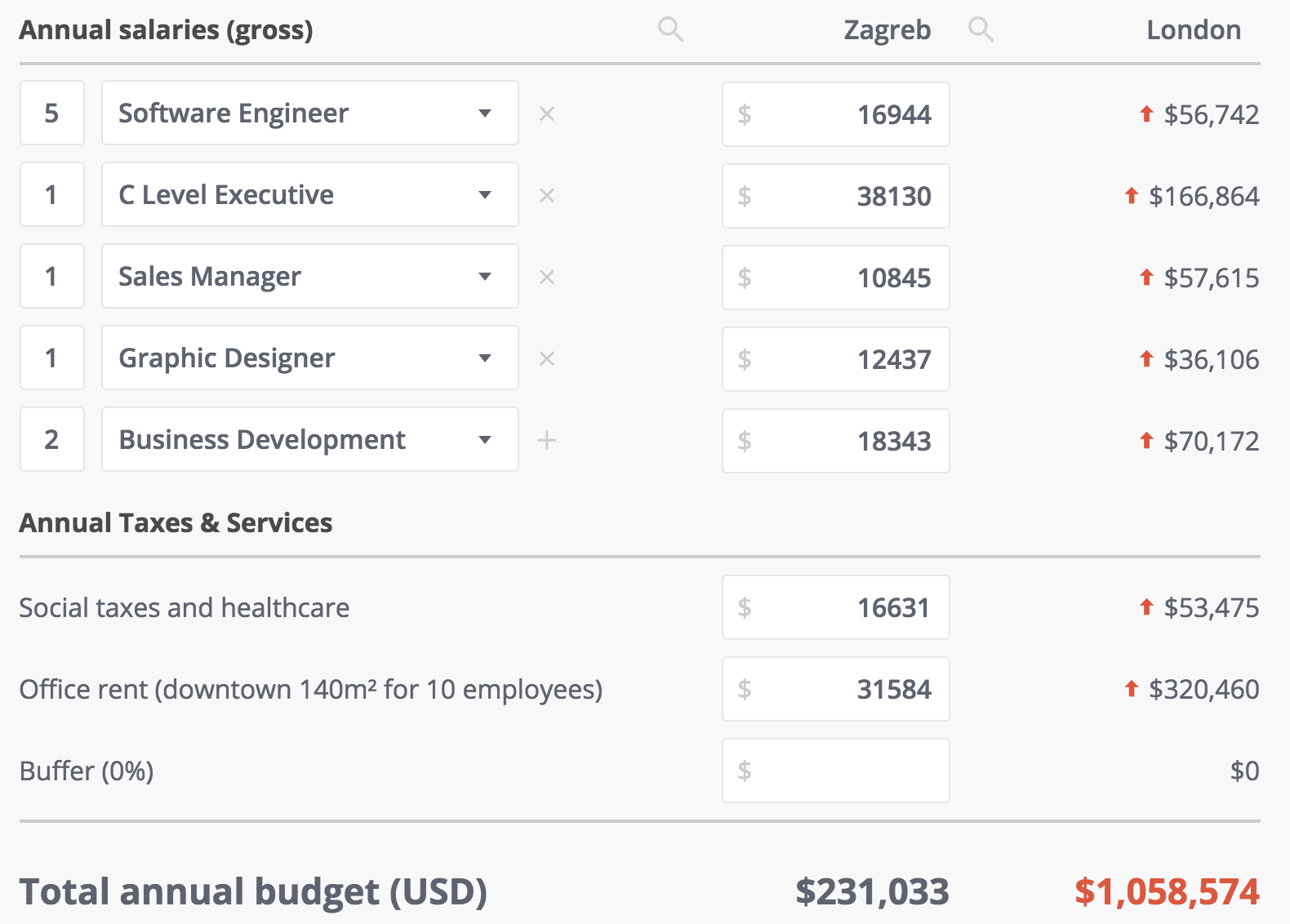 TALLINN vs HELSINKI
There is no single best place for everything
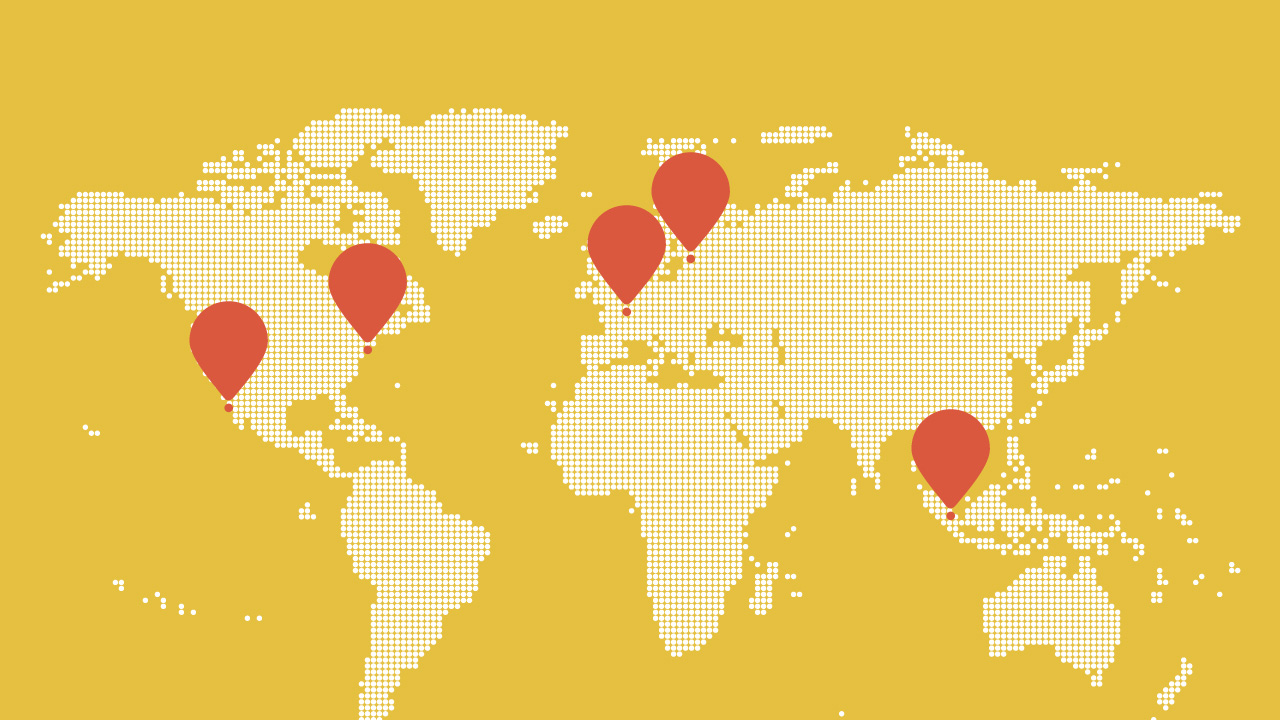 Engineers
Users
Designers
Funding
Climate
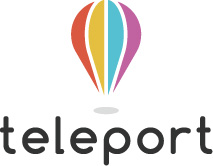 WHAT ARE THE MOST IMPORTANT ISSUES FOR TALENT?
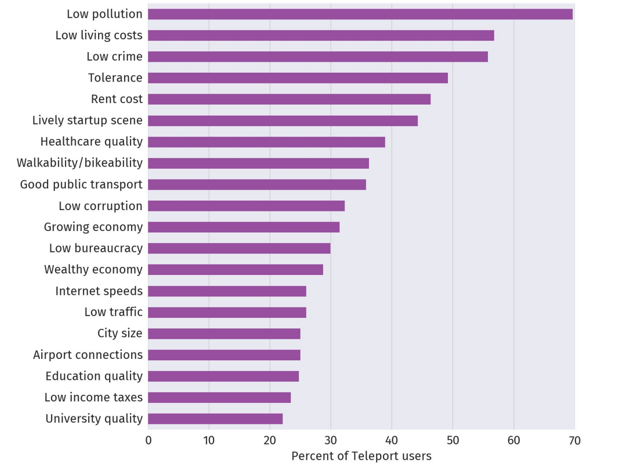 Based on data provided by users of Teleport
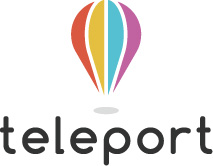 FREE PEOPLE MOVE    |    teleport.org
OPEN ECONOMY – HOW TO INCREASE FOREIGN INVESTMENTS?
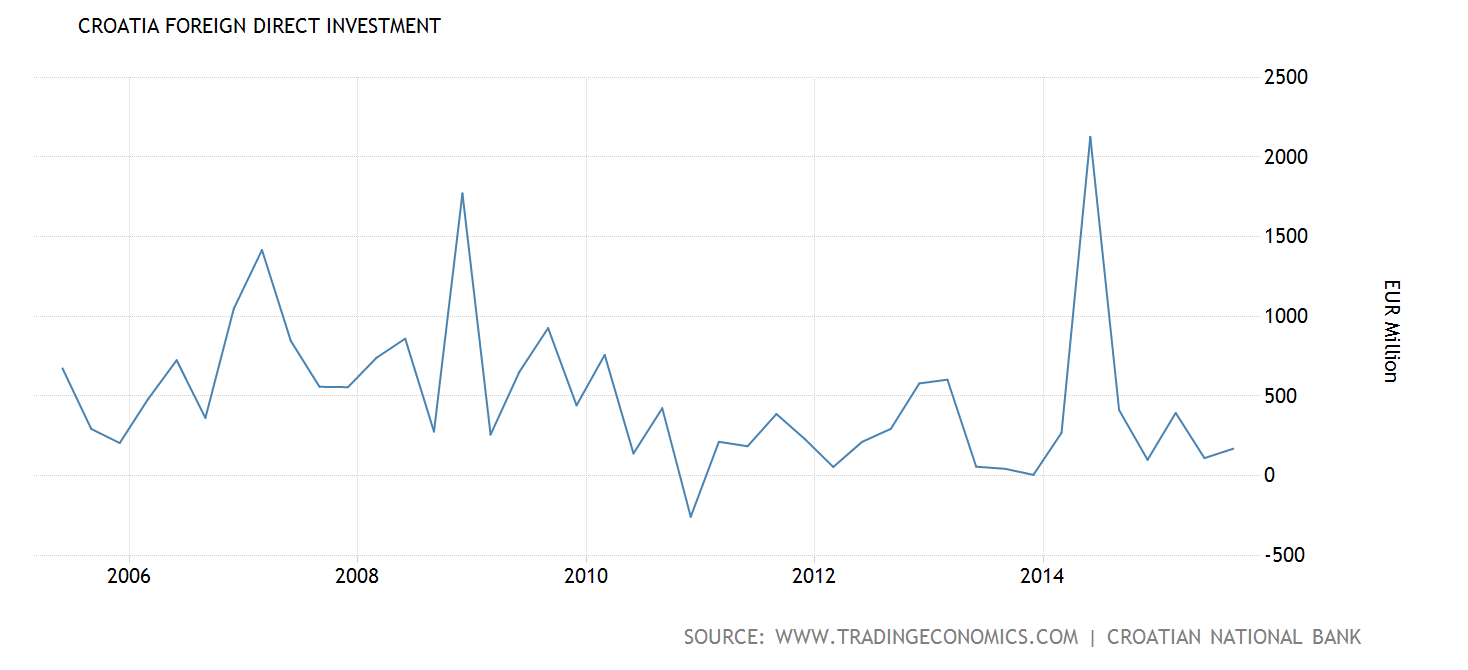 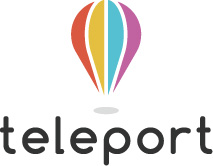 FREE PEOPLE MOVE    |    teleport.org
Keys to growth in Croatia
Open Croatia1. Be attractive to foreign investments
2. Be attractive to talent
3. Business reforms - Ease of Doing business today Croatia is 40th 	target – place nr 25!
Kristjan Lepik
kristjan@teleport.org 
phn +372-5023981
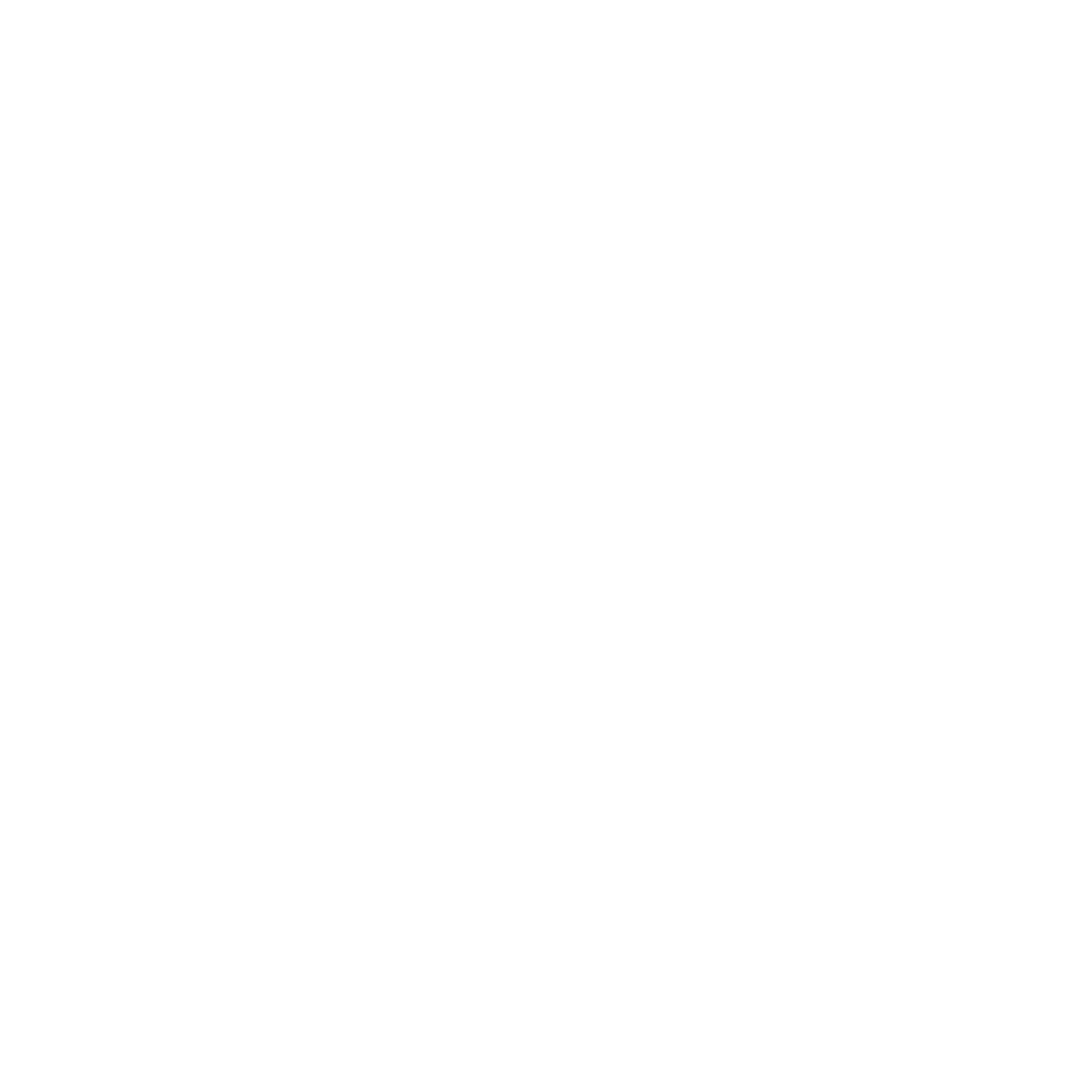 MOVE TO:  teleport.org 
FOLLOW:  @TeleportInc
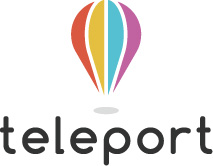 PLACE SCOUT FOR STARTUP PEOPLE    |    teleport.org